Pomorskie Centrum Edukacji Nauczycieli w Gdańsku
Національний університет “Острозька академія”
Inna Shostak,
 
doktor nauk historycznych, 
docent Katedry Bezpieczeństwa Narodowego i Politologii
Co  mówią  nam  uczniowie  z Ukrainy  i  ich  rodzice?
Raport o sytuacji uczniów z Ukrainy w pomorskich szkołach
Po jakim czasie od przyjazdu do Polski Pani/Pana dziecko zaczęło uczęszczać do polskiej szkoły?
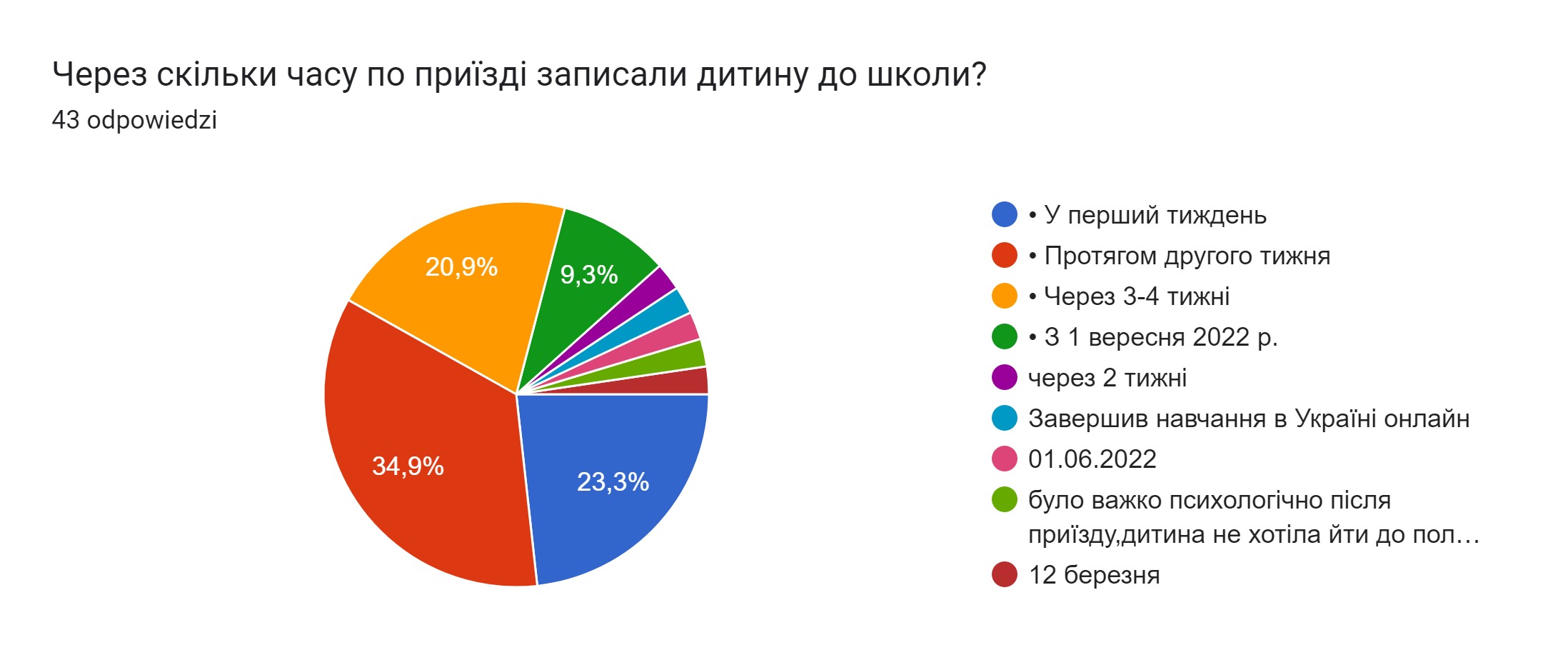 W ciągu pierwszego tygodnia pobytu w Polsce
W ciągu pierwszych dwóch tygodni pobytu w Polsce
W ciągu pierwszych 3-4 tygodni pobytu w Polsce
Od 1 września 2022 r. uczęszcza do polskiej szkoły
W innym terminie (proszę wpisać kiedy)
Do jakiej klasy Pani / Pana dziecko zostało przyjęte?
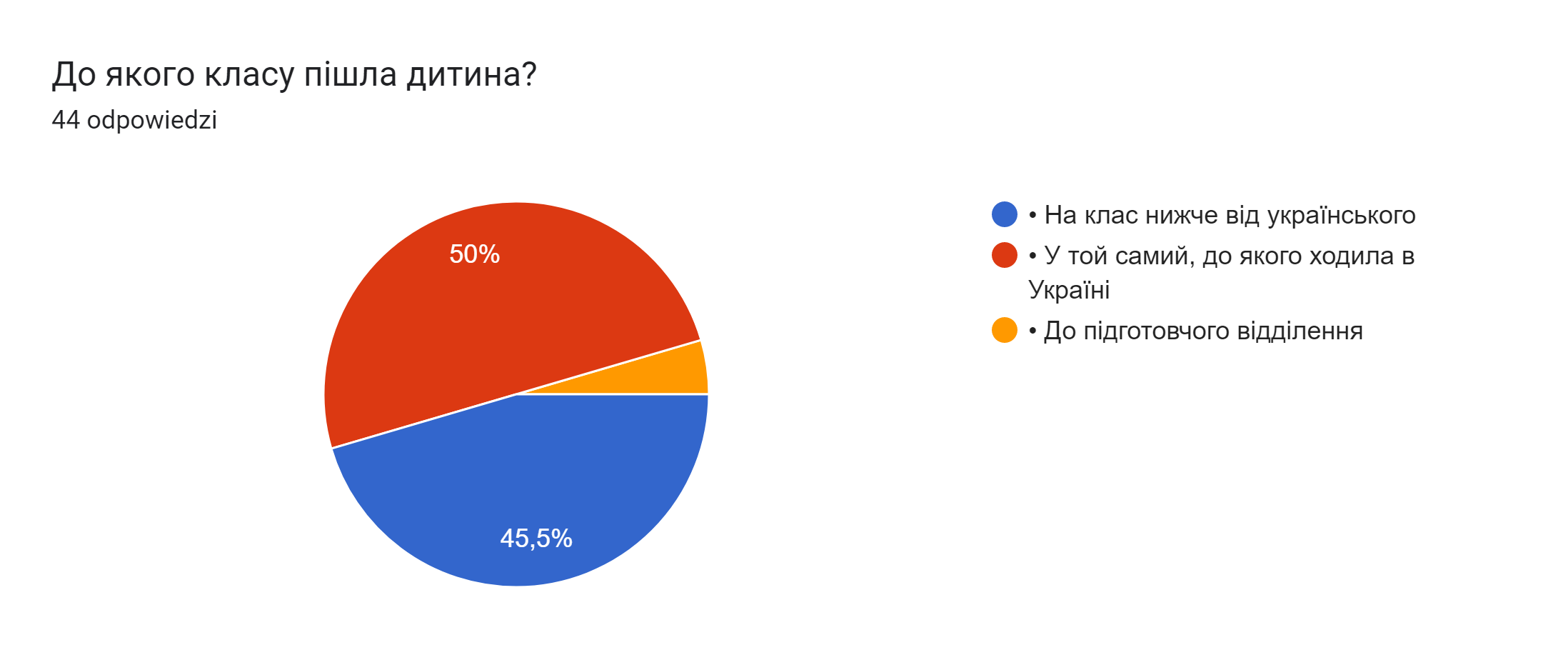 Do klasy niższej niż w ukraińskiej szkole
Do tej samej, do której chodziło w Ukrainie
Do oddziału przygotowawczego
Czy Pana/Pani zdaniem właściwe został dobrany poziom klasy, do której zostało przyjęte Pani /Pana dziecko?
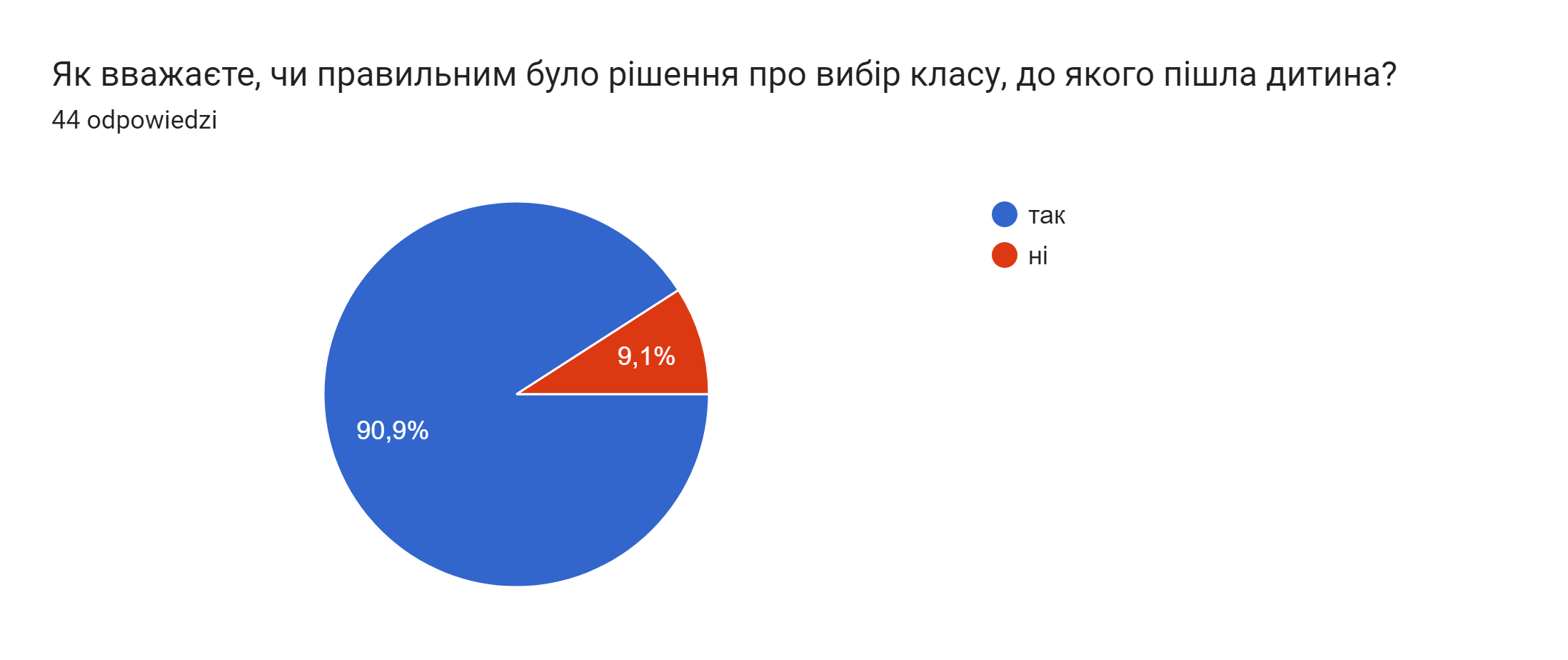 Tak
Nie
Jakie są wrażenia dziecka z nauki w polskiej szkole?
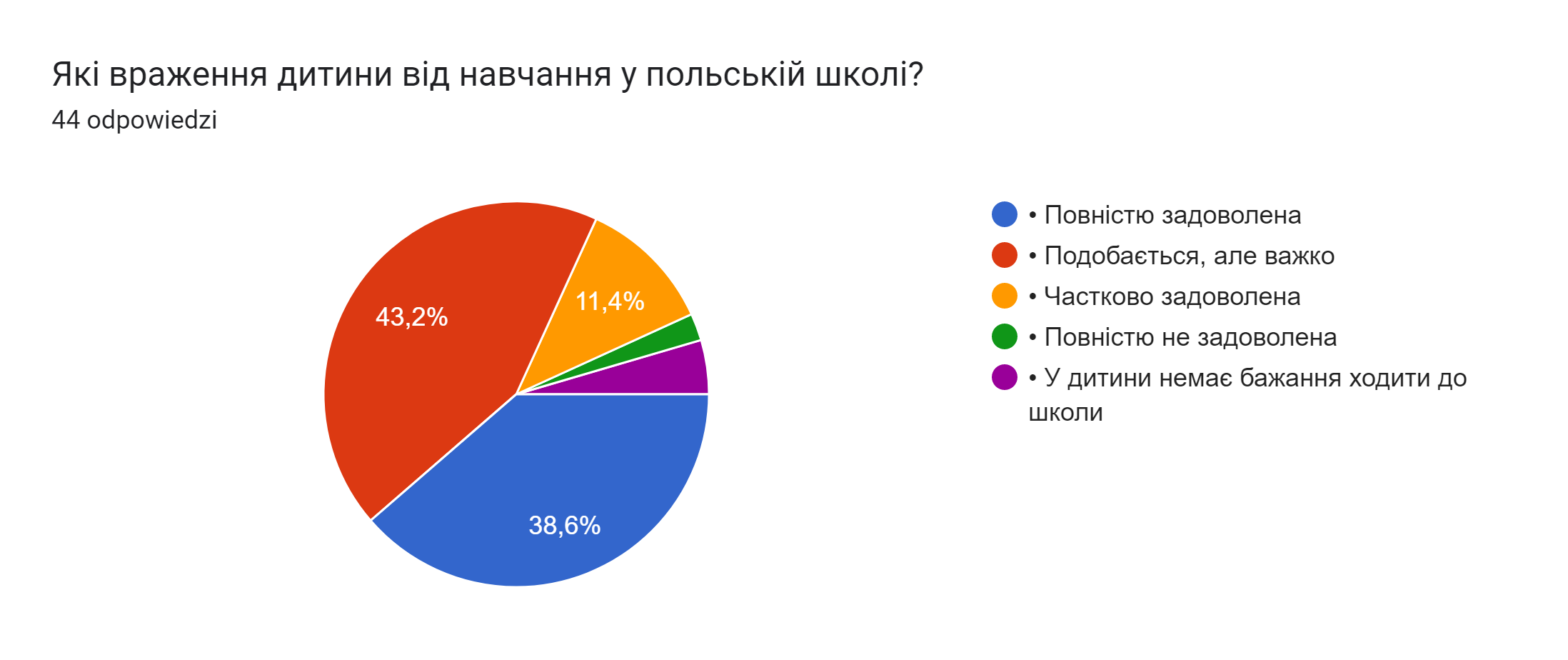 W pełni zadowolone
Zadowolone, ale ma trudności w nauce
Częściowo zadowolone
Niezadowolone
Bardzo niechętnie uczęszcza do polskiej szkoły
Co rodzicam najbardziej podoba się w szkole dziecka
19 % - przyjazna atmosfera, otwartość, przyjazne nastawienie, uważność. 
14 % - podoba się wszystko. 
12 % – wysoki poziom nauczania, profesjonalizm pracowników, kreatywne podejście do nauczania w szkole. 
9,5 % – uważny nauczyciel oraz traktowanie dziecka z szacunkiem. 
9,5 % – możliwość komunikowania się, również poza szkołą, i bycia w społeczeństwie oraz to, że dziecko zapzyjazniło się z innymi. 
4,8 % – metody nauczania, ciekawe lekcje; 
4,8 % – organizacja edukacji ukraińskich dzieci, tworzenie klas ukraińskich; 
4,8 % – mili koledzy w klasie; 
4,8 % – wycieczki szkolne; 
4,8 % – jakość obiadów
Co najbardziej się dziecku podoba w szkole
20,8 % – pzyjazne nastawienie, otwartość, dobrą wolę; 
12,5 % – jadalnie, pyszne jedzenie; 
10,4 % – brak pracy domowej; 
8,3 % – basen; 
6,25 % – dziecku w szkole podoba się wszystko; 
6,25 % – wycieczki; 
6,25 % – relacje z kolegami z klasy; 
4,1 % – kluby sportowe, gra w siatkówkę.
Czy dziecko znało język polski przed przyjazdem do Polski?
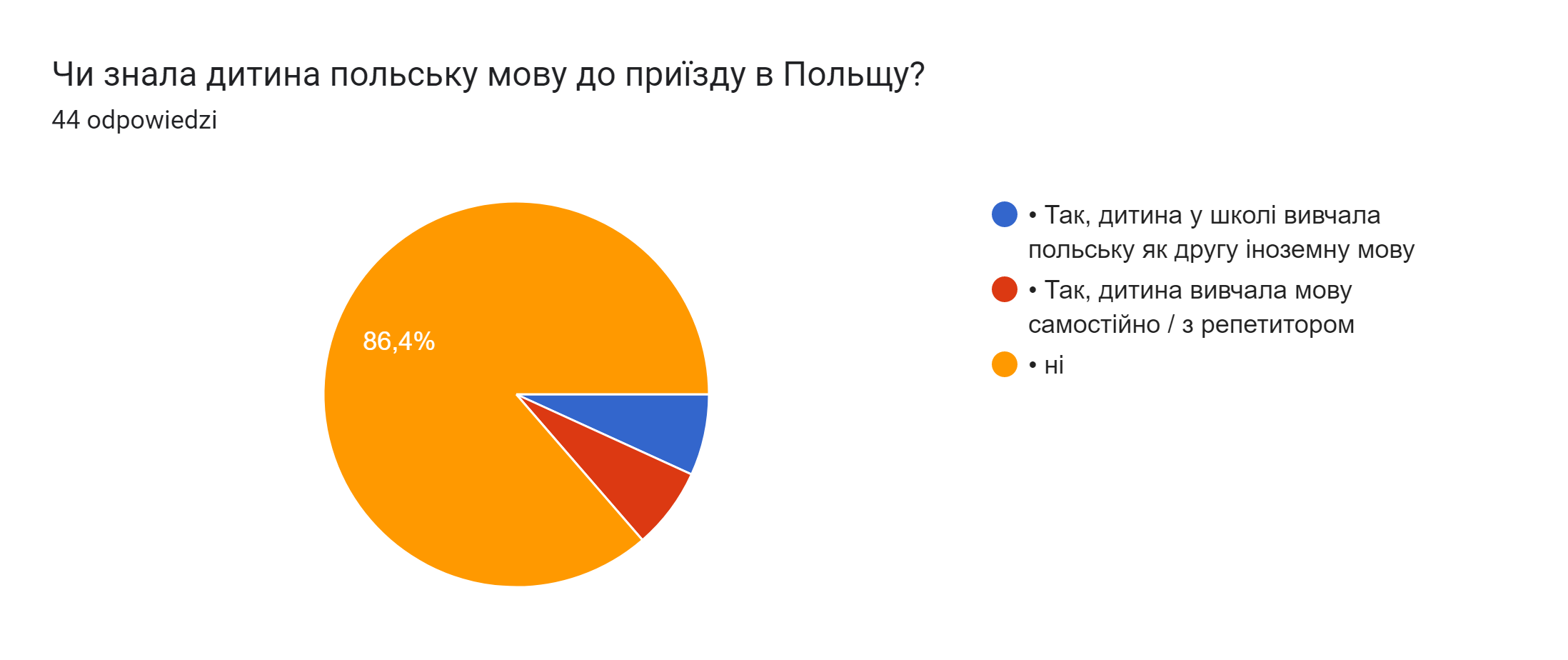 Nie
Tak, dziecko uczyło się języka samodzielnie np. z korepetytorem
Tak, dziecko w szkole uczyło się polskiego jako drugiego języka obcego
Każde dziecko, niebędące obywatelem Polski, ma prawo do dodatkowych, bezpłatnych lekcji języka polskiego
62,5 % - nauka języka rozpoczęła się od poznania alfabetu; 
46,9 % - podczas lekcji dzieci uczyły się słownictwa ogólnego. 
18,8 % - grupy tworzone były na podstawie poziomu znajomości języka polskiego. 
15,6 % - wprowadzane było słownictwo potrzebne podczas nauki przedmiotów szkolnych
W jaki sposob w adatpacji dziecka do środowiska szkolnego pomogli wychowawcy klasy?
64,2 % - otrzymali pomoc, zrozumienie, uwagę, wsparcie. 
11,9 % nie otrzymało żadnej pomocy.
Inni respondenci wyjaśnili, że wychowawca pomógł pozyskać bezpłatne obiady dla dziecka; zaprosił na obóz letni z polskimi dziećmi, zaangażował dziecko w zajęcia szkolne; zorganizował pomoc koleżeńską; Ukraińskim uczniom pozwolono używać telefonu do tłumaczenia. Ponadto pojawiły się odpowiedzi, że w klasie jest tłumacz, albo jeden wychowawca klasy mówi po rosyjsku, a drugi – po ukraińsku. Dziecko miało również cotygodniowe lekcje socjoterapii. 
Jedna z matek nie komunikowała się z wychowawcą, ponieważ nie znała języka polskiego.
Czy dziecko otrzymało pomoc w nauce od ukraińskojęzycznego asystenta nauczyciela w szkole?
Tak, wsparcie było odpowiednie
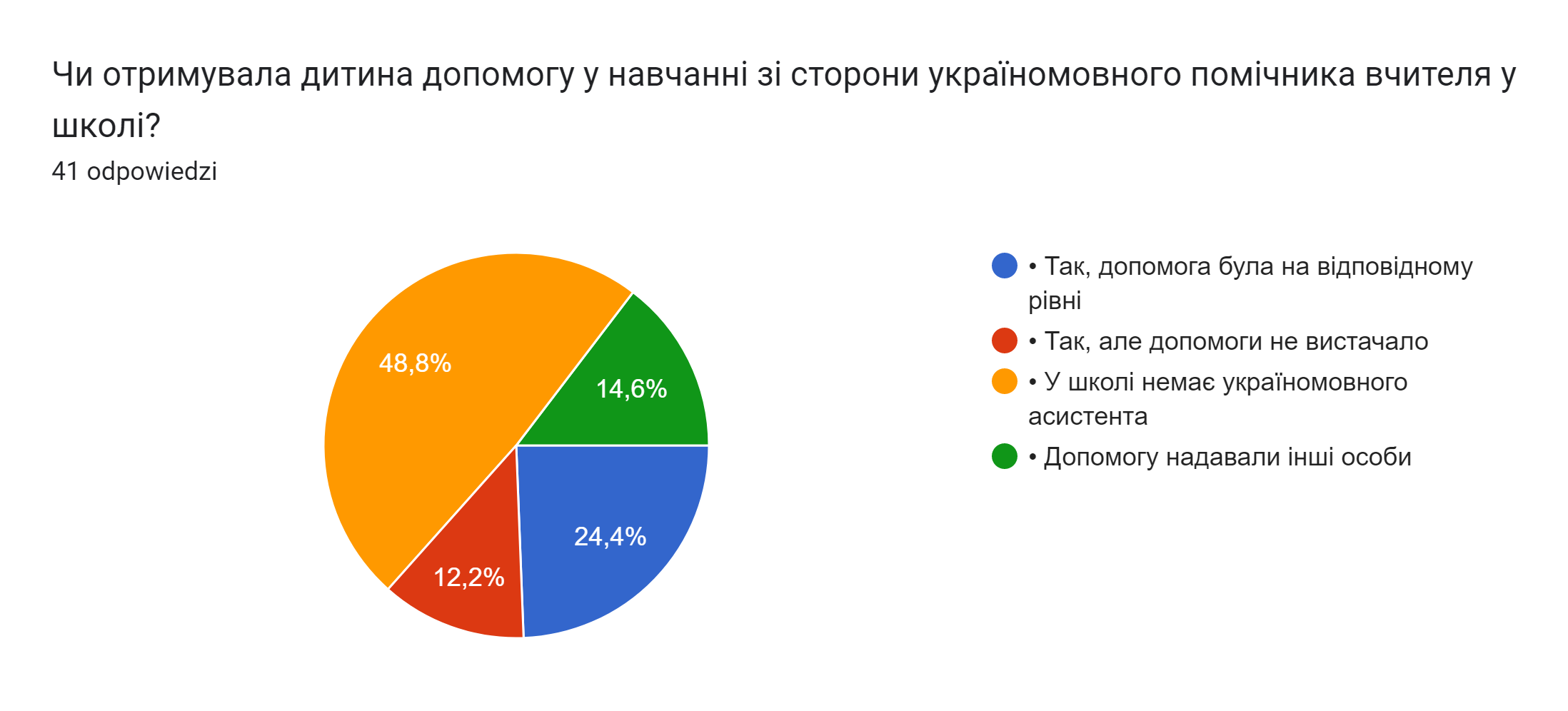 Tak, ale wsparcie było niewystarczające
W szkole nie było asystenta ukraińskojęzycznego
Wsparcia udzielały inne osoby
Jak problemy emocjonalne i psychologiczne  wpłynęły na zachowanie dziecka?
31 % matek zauważyło, że ich dzieci stały się bardziej wycofane, 
28,6 % – bardziej pasywne, 
16,7 % – mniej komunikatywne. 
9,5 % - agresywniejsze zachowanie,
19 % stały się bardziej otwarte, 
19 % – aktywniejsze, 
14,3 % – bardziej skoncentrowane na celu, 
14,3 % – radosniejsze.
Czy korzystało się Pani/Pana dziecko z pomocy psychologa / pedagoga szkolnego?
Tak, otrzymało odpowiednią pomoc
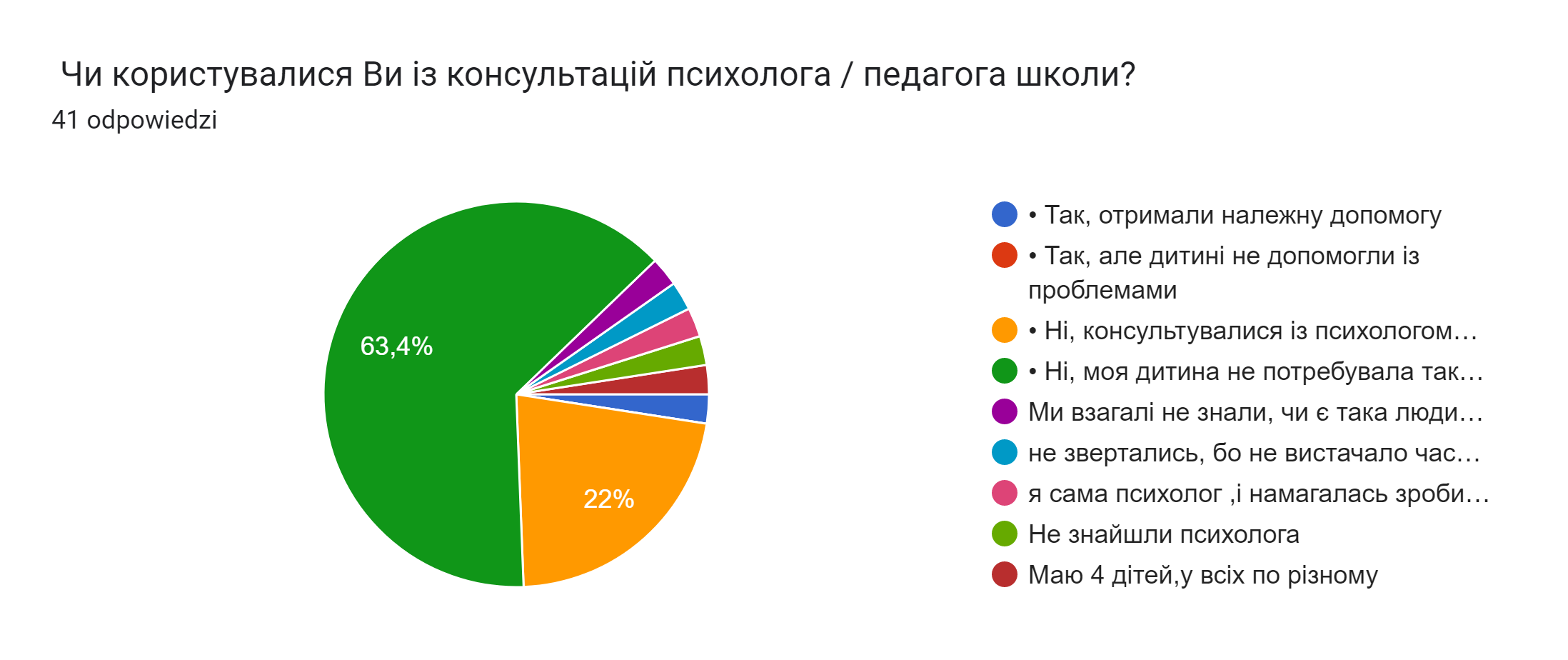 Tak korzystało z pomocy, ale nie była ona skuteczna
Nie, otrzymało pomoc od psychologa spoza szkoły
Nie, moje dziecko nie potrzebowało takiej pomocy
Inne (proszę wpisać jakie)
Czy Pani/Pana dziecko uczęszczało do ukraińskiej szkoły w trybie online?
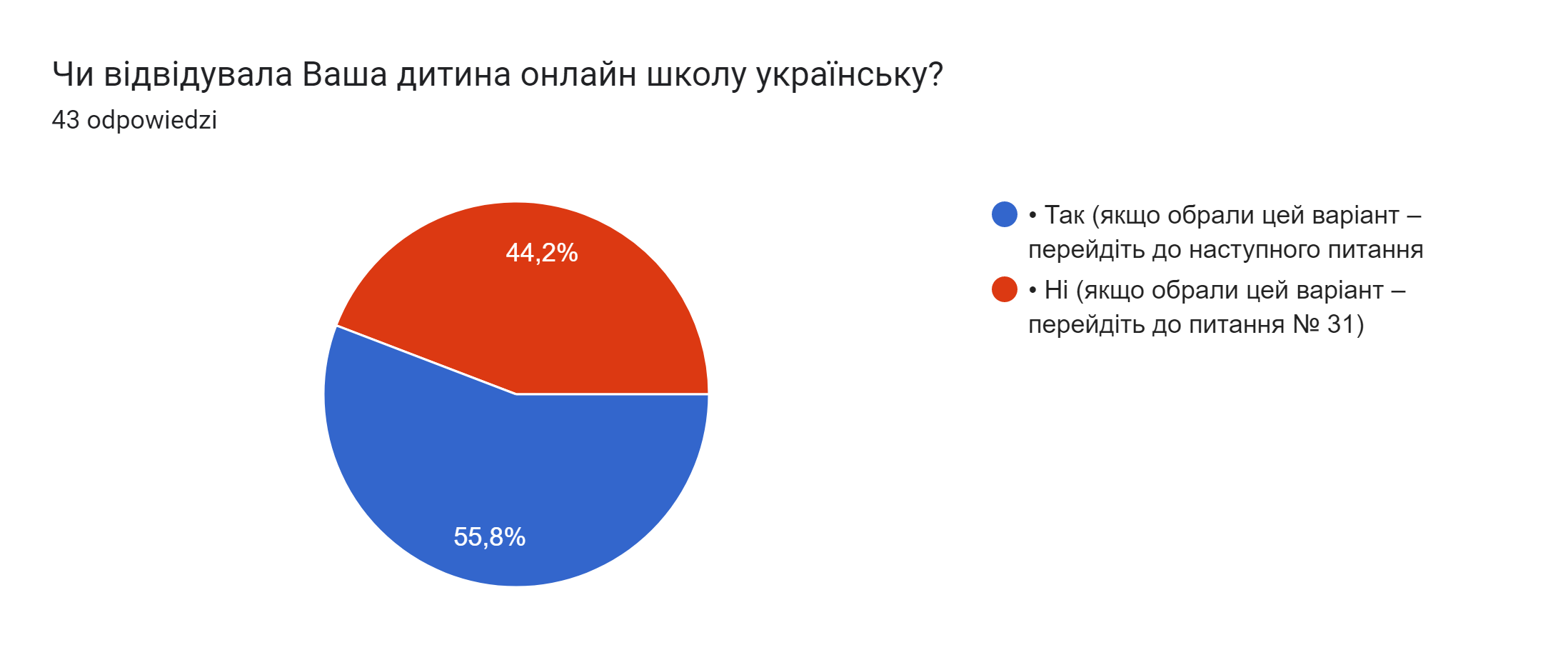 Tak
Nie
Czy planuje Pani / Pan zostać w Polsce?
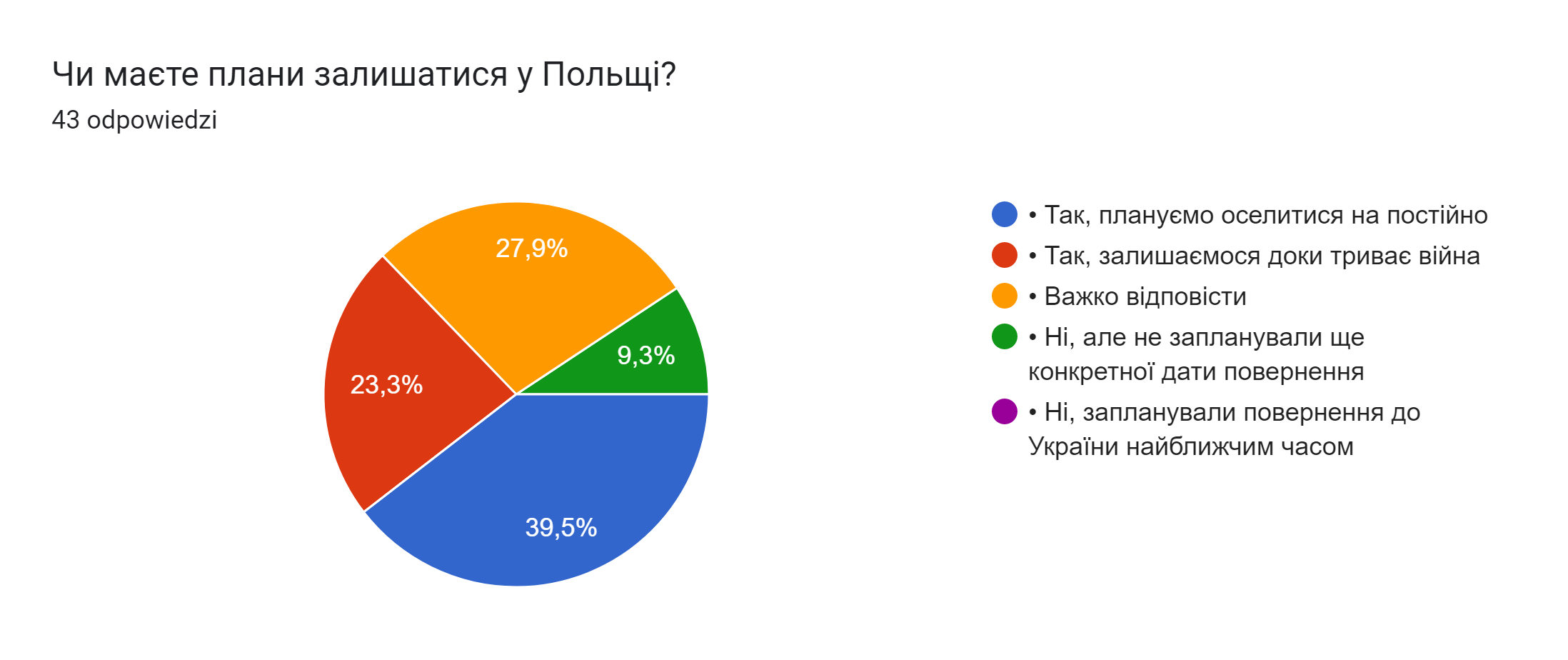 Tak, planujemy osiedlić się na stałe
Trudno powiedzieć
Tak, pozostaniemy tak długo, jak długo będzie trwać wojna
Nie, ale nie zaplanowaliśmy jeszcze konkretnej daty powrotu
Dziękuję!
Дякую за увагу!